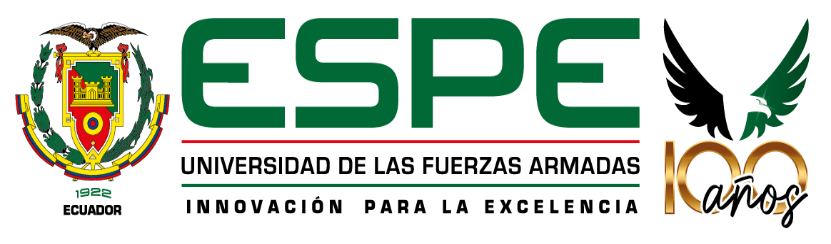 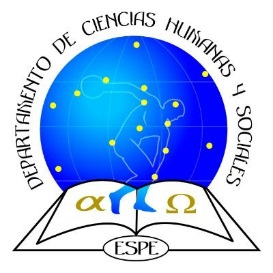 ANÁLISIS DEL CURRÍCULO DE EDUCACIÓN INICIAL PERSPECTIVA SUECIA Y ECUADOR
Autora: 
Morales Ortega Nathaly Estefanía
Llerena Morales Lizeth Paulina
Universidad de las Fuerzas Armadas, ESPE

Ecuador
Agenda
Problema de investigación
Objetivos y delimitación de la investigación
Desarrollo Marco Teórico
Currículo de educación inicial de Ecuador 2014
Currículo de educación inicial de Suecia 2018
Presentación de resultados y análisis de la información
Conclusiones y Recomendaciones
Guía de actividades
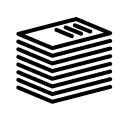 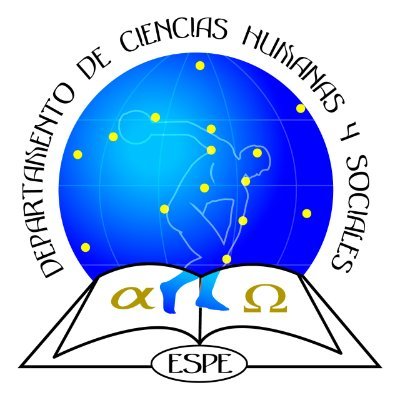 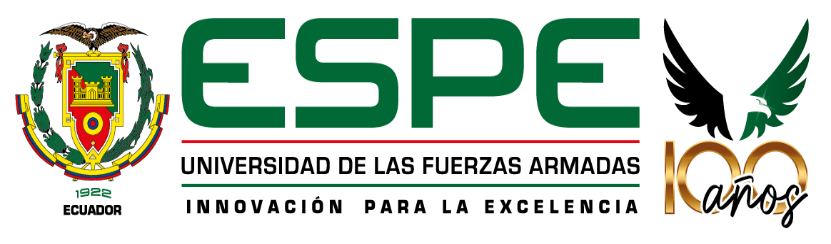 PROBLEMA DE INVESTIGACIÓN
Como referencia, Suecia tiene una educación de calidad (UNESCO, 2017), se consideró en comparación a la situación educativa de Ecuador  tiene falencias en la educación (Suasnavas y Juares 2020).
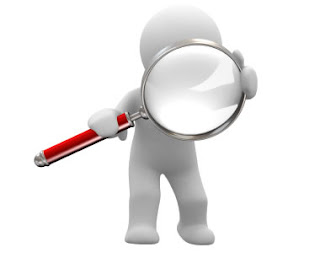 Es necesario el análisis de dos currículos para identificar cuales son las acciones que se pueden mejorar en el currículo de educación inicial Ecuador, adicionando el aprendizaje al aire libre como uno de los puntos que se puede optar.
PROPÓSITO DE  LA INVESTIGACIÓN
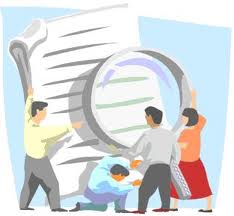 El propósito de este estudio comparativo es analizar las semejanzas y diferencias entre el currículo entre Suecia y Ecuador en educación inicial basados en una propuesta.
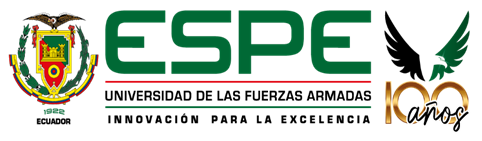 OBJETIVOS
Analizar los currículos de educación inicial de Suecia y Ecuador.
Identificar
Proponer
Determinar
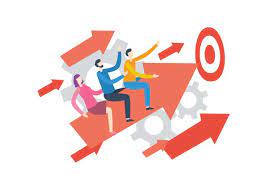 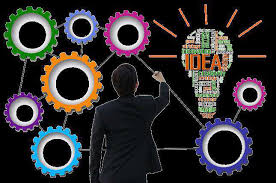 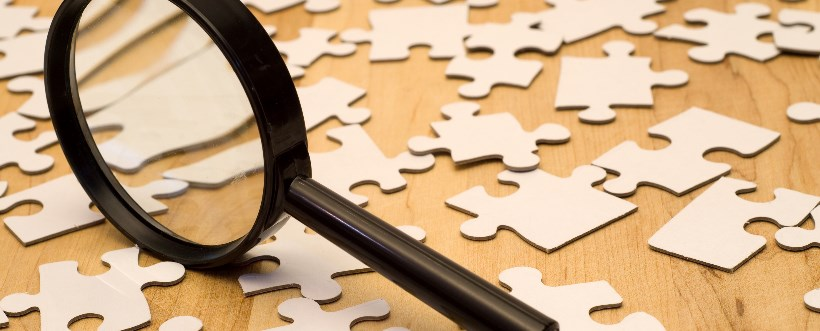 Delimitación de la investigación
Delimitación Temporal
El estudio comparativo se llevo a cabo en el periodo de 6 meses,  febrero – Agosto del 2022
Delimitación Espacial
virtual en repositorios de Universidades, páginas web oficiales del Ministerio de Educación, entrevista a docentes de manera online tanto en Ecuador y Suecia.

Delimitación del objeto de investigación
Se considera como unidades de observación al currículo de educación inicial de Suecia 2018 y el currículo de educación inicial de Ecuador 2014
6
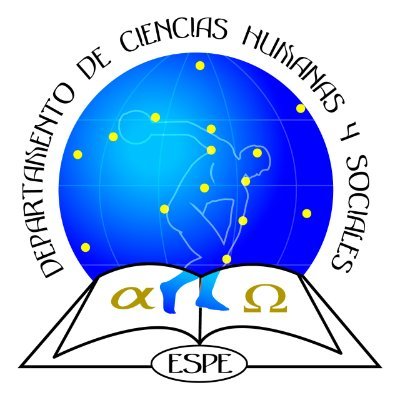 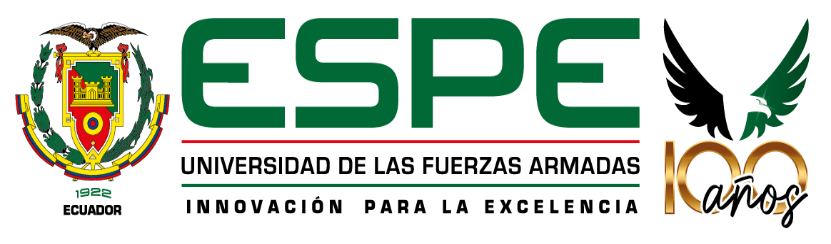 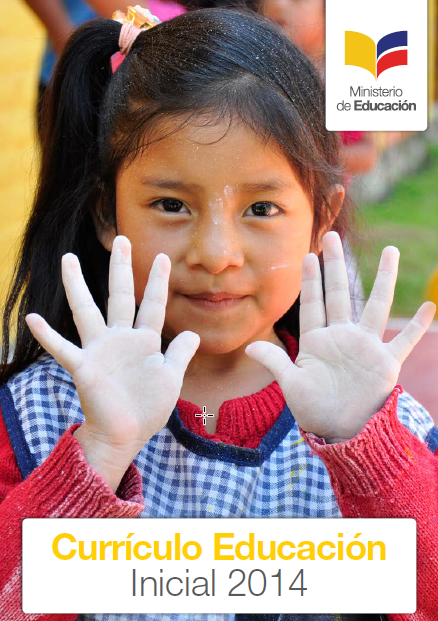 Currículo
Importancia
Es importante ya que es considerado una guía para los docentes en el proceso de enseñanza aprendizaje, permitiendo tener una base más sólida y concisa acerca de los contenidos que se deben desarrollar (currículo 2014 y Läroplan, 2018).
Es una herramienta o guía didáctica que está constituida por diferentes programas y herramientas metodológicas que permiten proporcionar al alumno contenidos integrales con la finalidad de alcanzar los objetivos propuestos en el proceso enseñanza aprendizaje. (currículo 2014 y Läroplan, 2018).
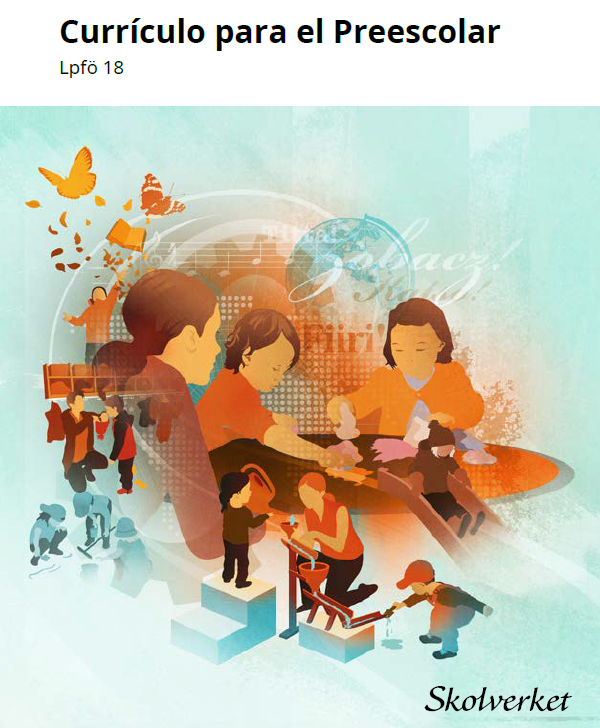 EVOLUCIÓN DE LOS CURRÍCULOS DE ECUADOR
EVOLUCIÓN DE LOS CURRÍCULOS DE SUECIA
SISTEMA  EDUCATIVO  SUECIA
SISTEMA  EDUCATIVO  ECUADOR
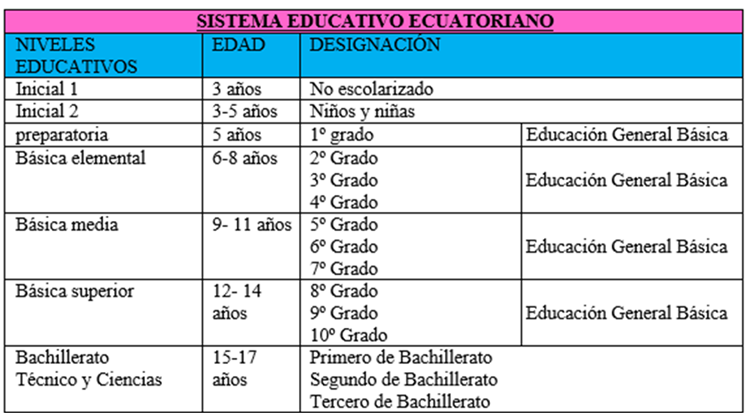 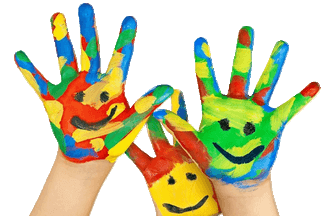 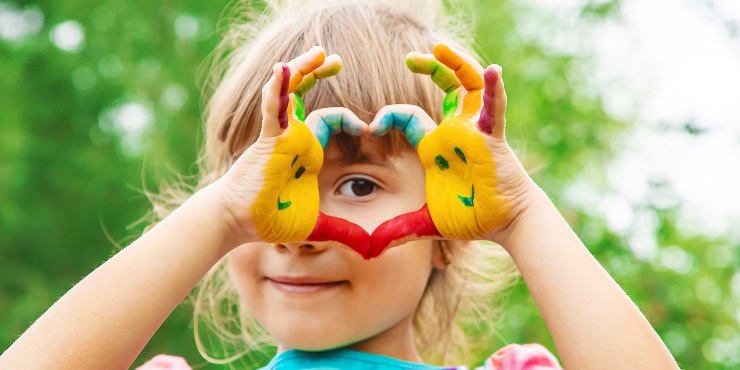 Elementos curriculares de Suecia y Ecuador
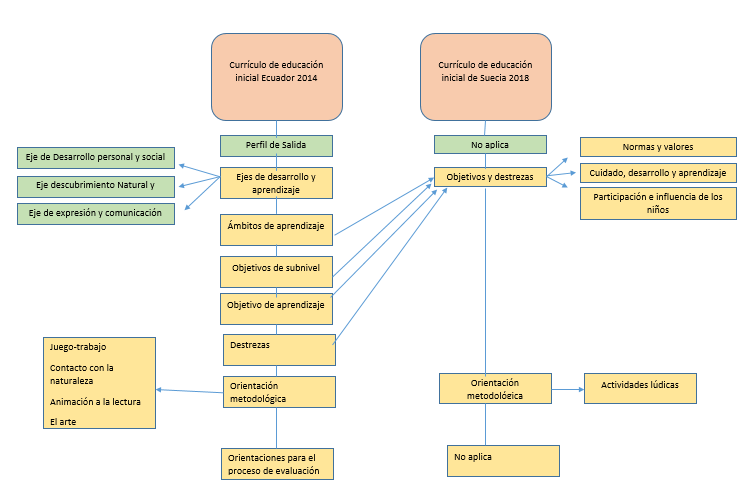 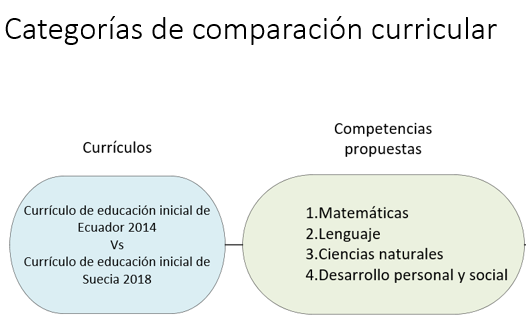 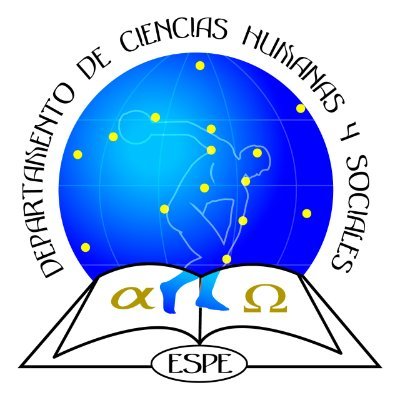 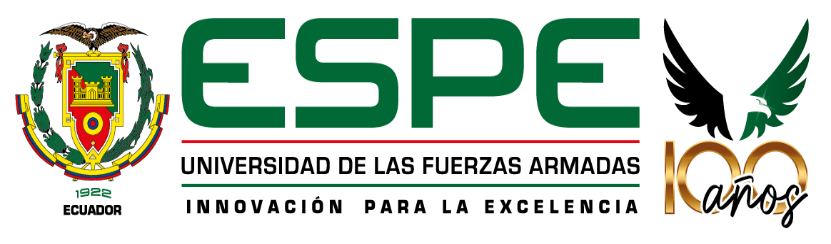 METODOLOGÍA
(Hernández, Fernández, & Baptista, 2014)
(Revisión documental)
Enfoque Metodológico
Mixta
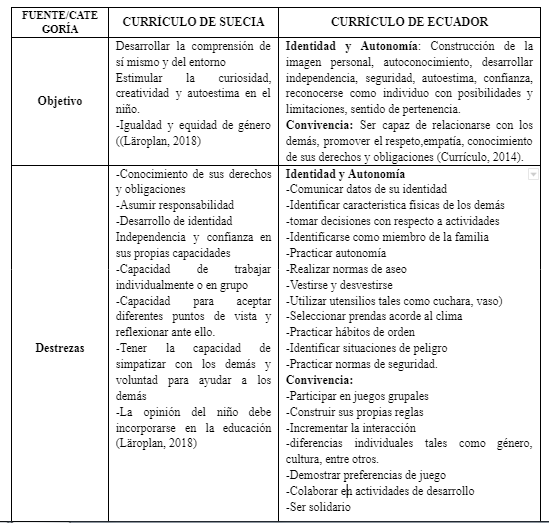 Cualitativa
Instrumentos
Fichas de análisis de contenidos
Guión de entrevista
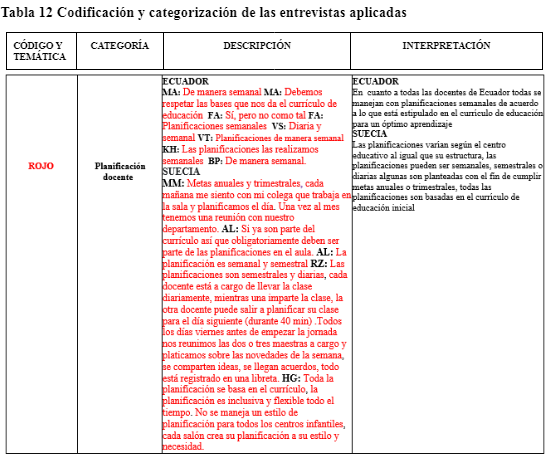 Técnica
Entrevista
Análisis documental
Sujetos de investigación
Edad
40 - 50 años
6 Docentes Ecuatorianas
Muestra intencional
Participantes
12 Docentes
6 Docentes Suecas
[Speaker Notes: Genero 
Existe un gran numero dentro de la educación docentes m
Tiempo de experiencia en educación inicial
 instituciones privadas
Edad
referencias]
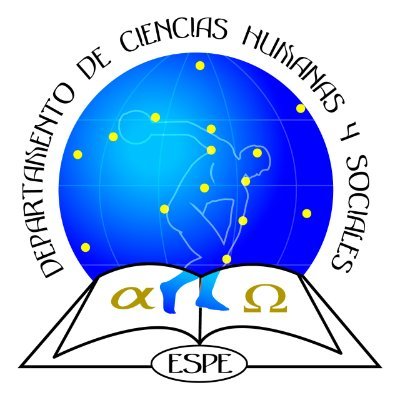 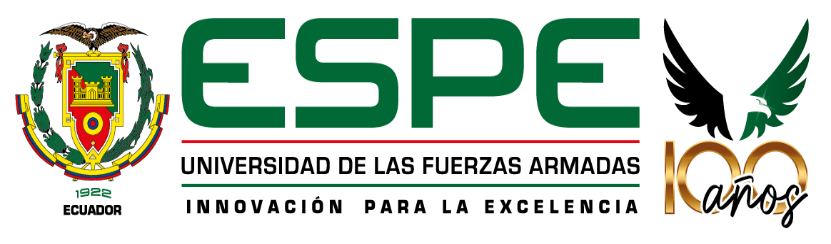 PROCEDIMIENTO
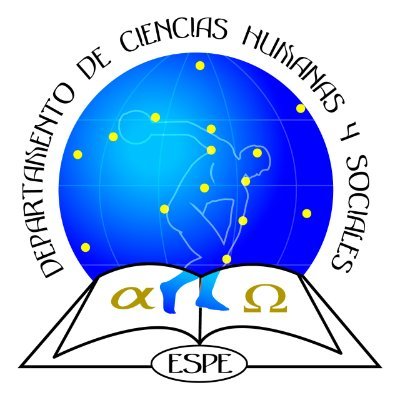 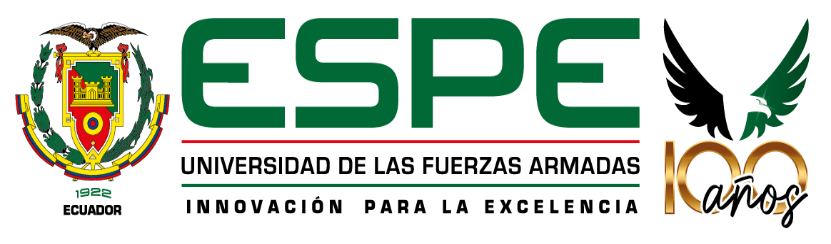 ANÁLISIS DE LOS RESULTADOS
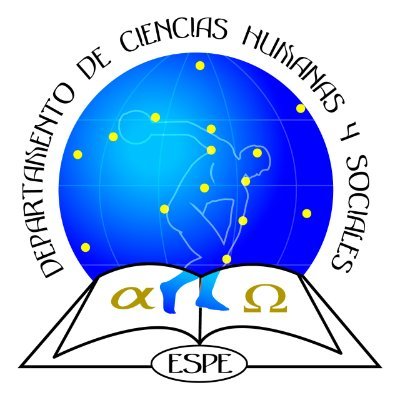 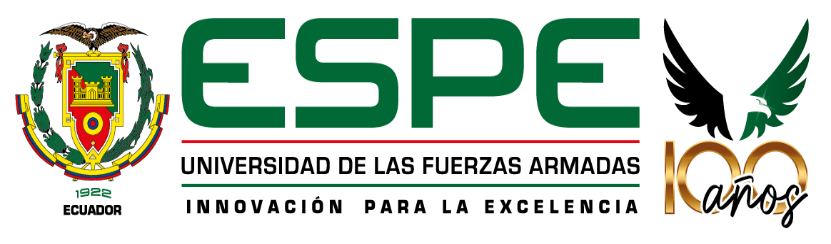 CONCLUSIONES
Se determinaron los componentes con los que se estructura el currículo de educación inicial de Suecia y Ecuador.
Se identificaron las similitudes que existentes en cuanto a la aplicación del currículo ecuatoriano y sueco, ambos países consideran al currículo como una guía en el proceso de enseñanza, y basan las planificación en el currículo, a su vez existe similitud en cuanto a contenidos, objetivos, y la metodología de aprendizaje aplicada que es a través del juego.
En Ecuador se manejan ámbitos y destrezas mismos que se describen detalladamente en secciones que componen el diseño curricular. Mientras que el curriculo sueco maneja directrices en lugar de ámbitos, se encuentran descritos de una manera general en todo el documento curricular. En funcion de ellos se propone un guía de actividades al aire libre o contacto con la naturaleza.
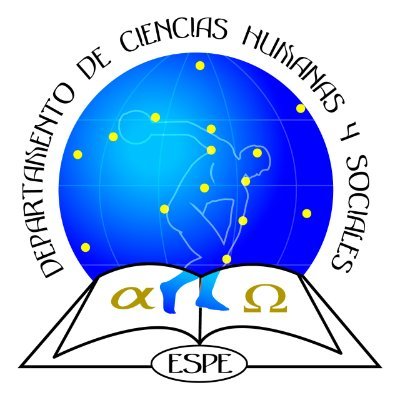 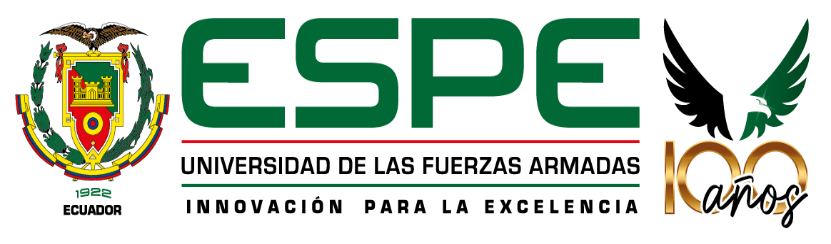 RECOMENDACIONES
Es importante que las docentes de educación inicial de Ecuador realicen mas salidas pedagógicas, para mejorar la enseñanza, siendo este espacio más apto para el aprendizaje, además de llamativo es divertido para los niños, impulsando la enseñanza a través del juego y la exploración en espacios exteriores.
Mantener capacitados a los docentes y personal de Educación Inicial, el cual les permita actualizarse en el contexto actual, con proyección a futuro, para que exista un mejor proceso de enseñanza aprendizaje, con el fin de mejorar la calidad educativa en Ecuador.
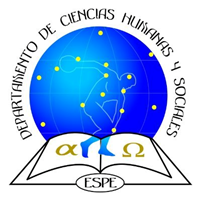 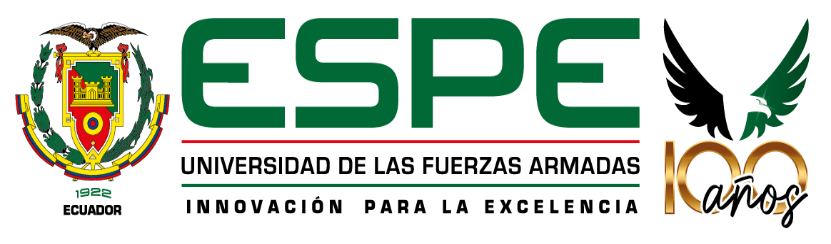 PROPUESTA
Rousseau, Froëbel, Steiner, Montessori, Malaguzzi, Pestalozzi, Wallon, Pikler.
La propuesta de guía de actividades pretende incentivar a los a docentes aplicando nuevas actividades y tratar de desarrollar las destrezas y habilidades de los niños
La educación al aire libre
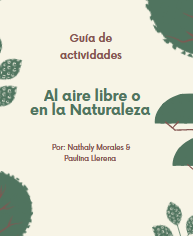 Se sustenta sobre dos factores para su éxito: la naturaleza como entorno educativo y la libertad del niño para investigar y experimentar (Bruchner, 2012).
VERSIÓN: 1.0
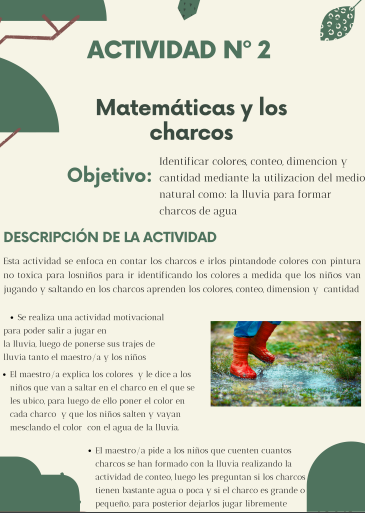 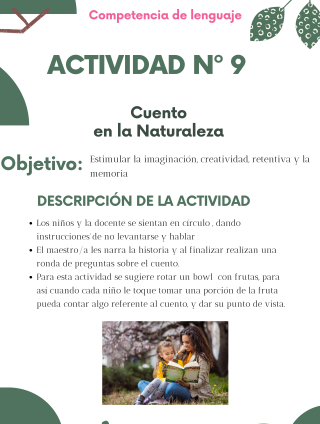 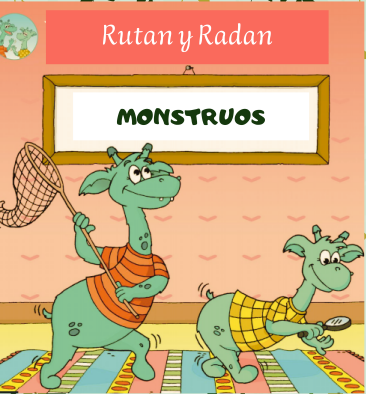 GRACIAS